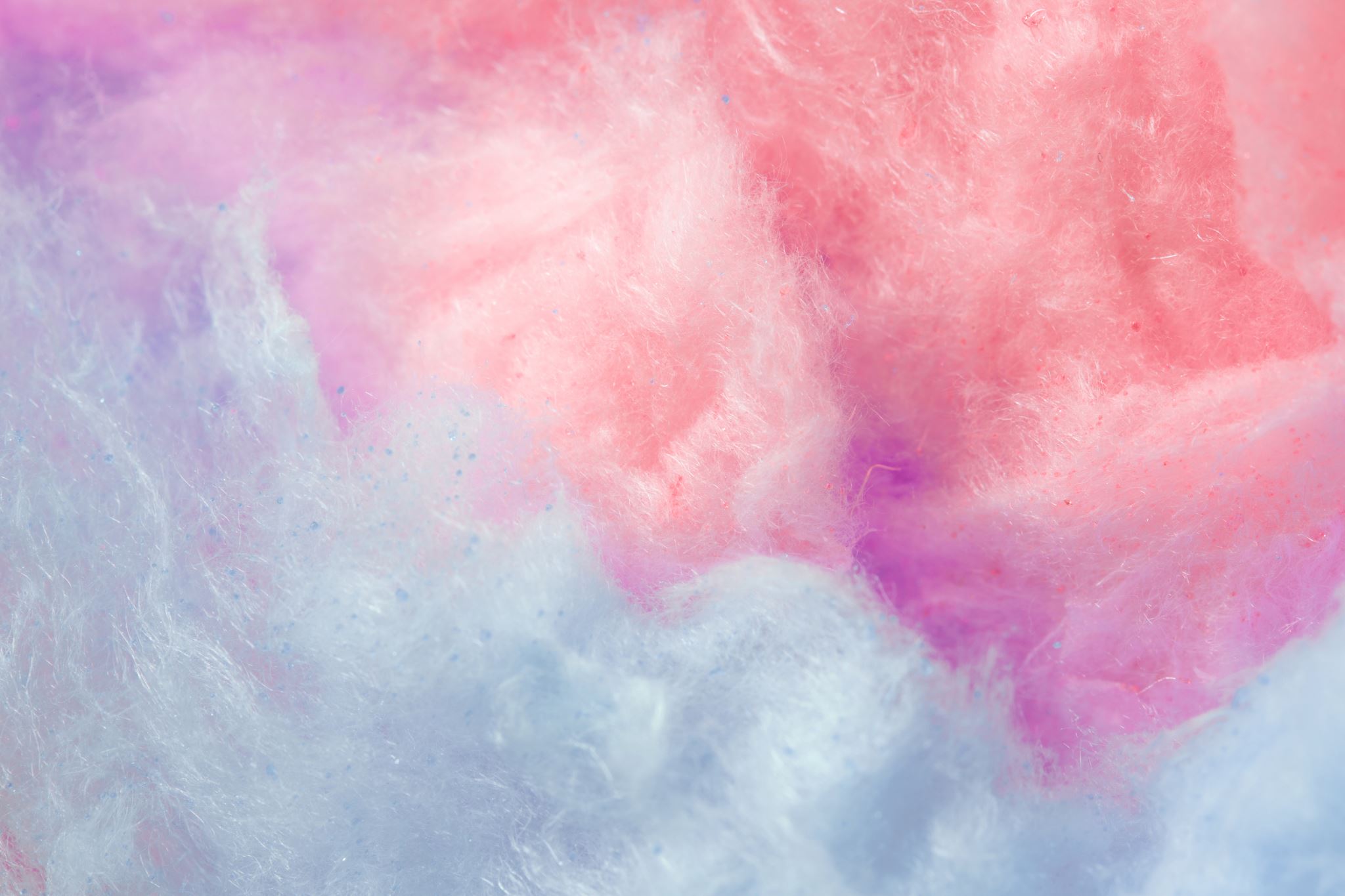 ΚΛΙΜΑΤΙΚΗ ΑΛΛΑΓΗ
Υγεια & περιβαλλον
ΤΙ ΕΊΝΑΙ ΚΛΙΜΑΤΙΚΗ ΑΛΛΑΓΗ;
Η κλιματικη αλλαγή αποτελεί επείγουσα απειλή για τον πλανήτη μας
Επιπλέον αέρια του θερμοκηπίου (κυρίως CO2) εξαιτίας της ανθρώπινης δραστηριότητας, έχουν ως αποτέλεσμα την αύξηση της θερμοκρασίας της γης με πρωτοφανείς ρυθμούς και να επέρχονται σημαντικές αλλαγές στο κλίμα.
Έχουμε ήδη αυξήσει την θερμοκρασία του πλανήτη κατά περισσότερο από 1 °C σε σύγκριση με το επίπεδο των θερμοκρασιών που επικρατούσαν πριν από τη βιομηχανική εποχή.
ΚΛΙΜΑΤΙΚΗ ΑΛΛΑΓΗ ΚΑΙ ΠΕΡΙΒΑΛΛΟΝ
Αλλαγές στην κατανομή κλιματικών ζωνών
Ακραίες καιρικές συνθήκες –έντονοι καύσωνες
Μειώση κύκλου ζωής ζώων και φυτών λόγω της αδυναμίας τους να προσαρμοστούν
Μείωση καθαρού νερού και αέρα 
Εξάτμιση υδάτων –ξηρασία 
Έντονες βροχοπτώσεις- πλημμύρες
Δασικές πυρκαγιές 
Λιώσιμο των πάγων-άνοδος στάθμης της θάλασσας
ΚΛΙΜΑΤΙΚΗ ΑΛΛΑΓΗ ΚΑΙ ΥΓΕΙΑ
Πρόωροι θάνατοι λόγω ρύπανσης 
Θάνατοι λόγω καύσωνα 
Κίνδυνος τραυματισμού και ατυχημάτων από φυσικές καταστροφές (πλημμύρες, πυρκαγιές κλπ)
Άμεσες επιπτώσεις στα τρόφιμα και στα ύδατα συνεπώς αύξηση υδατογενών ή τροφιμογενών νοσημάτων 
Αλλαγές στην εποχική κατανομή ορισμένων αλλεργιογόνων ειδών γύρης
Αύξηση επιβλαβών οργανισμών και ασθενειών
Ασθένειες ζώων που απειλούν τόσο την υγεία τους όσο και των ανθρώπων